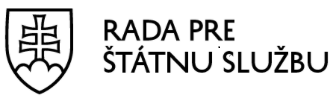 Prečo téma etika v ŠS?
doc. Ing. Daniela Zemanovičová, CSc.
Prečo je téma etiky v ŠS aktuálna v SR
Výsledky zberu dát v oblasti etiky:
od SÚ  
anonymný dotazníkový prieskum (5 827 respondentov, viac ako 15% ŠZ)
v oblasti etiky sme na začiatku, potrebujeme sa etike venovať
V MPK je Etický kódex pre ŠZ, jedinečná šanca pre Slovensko 
Je dostupná dobrá prax v zahraničí, odporúčania medzinárodných inštitúcií
Niektoré zistenia Rady pre ŠS
Nízka informovanosť
iba 1/3 ŠZ má všetky informácie, ako postupovať, ak majú podozrenie na neetické správanie
veľmi málo sú ŠZ informovaní o riešení neetického konania, prevláda „neviem“
50% ŠZ uviedlo, že SÚ má stanovené postupy pre prijímanie darov a iných výhod
ŠZ sa málo orientujú v etike, veľa odpovedí „neviem“, neutrálnych
Etika sa veľmi málo premieta do MĽZ
Menej ako polovica ŠZ si myslí, že sa etika premieta do jednotlivých oblasti MĽZ (prijímanie a prepúšťane, vzdelávanie, hodnotenie, odmeňovanie, kariérny rast)
Niektoré zistenia (2)
Zdroj: prieskum RŠS 2018
Motivácia etického správania
Faktory, ktoré podporujú etické správanie
etické správanie nadriadených
kultúra dodržiavania etických zásad v celej spoločnosti
etické správanie kolegov
ochrana nahlasovateľov neetického a nezákonného konania

2. Faktory, ktoré oslabujú motiváciu na etické správanie
správanie nadriadených
spoločenská klíma a správanie sa lídrov a predstaviteľov verejného života
obava, že budú za upozornenie na neetické správanie potrestaní
správanie spolupracovníkov
Niektoré zistenia Rady pre ŠS (3)
silný vplyv prostredia, správania sa nadriadených, kolegov
obava nahlasovať neetické správanie
rizikové oblasti – zvýhodňovanie blízkych osôb, straníckych kolegov, konflikt záujmov, nehospodárne vynakladanie zdrojov
silná nedôvera v inštitúcie
stav vo vnímaní etiky sa nemení, neposúvame sa k vyššiemu štandardu
Nedôvera v inštitúcie
A: vláda a ústredné orgány štátnej správy (napr. ministerstvá), B: Národná rada SR, C: miestna štátna správa, D: polícia, E: súdy, F: prokuratúra, G: ombudsman, H: Rada pre štátnu službu
Zdroj: prieskum RŠS 2018
Vnímanie etiky
Source: CSC 2018 survey
________________________________________________________________________________
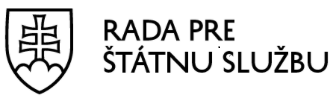 Inšpirácie pre Slovensko
Trendy v zahraničí
	posun k prevencii 
	dôraz na etické vzdelávanie 
	zapracovanie etiky do MĽZ 
	etickí poradcovia 
	efektívne riešenie konfliktu záujmov, post zamestnaneckých obmedzení....

Francúzsko – dlhodobá tradícia s budovaním ŠS, s podporou etiky
Ďakujem za pozornosť
		     

		www.radaprestatnusluzbu.vlada.gov.sk